Fig. 2 Intraoperative view of patient no. 2. The tag 13 in T1a elicited naming errors (semantic paraphasia) when ...
Brain, Volume 130, Issue 3, March 2007, Pages 623–629, https://doi.org/10.1093/brain/awl361
The content of this slide may be subject to copyright: please see the slide notes for details.
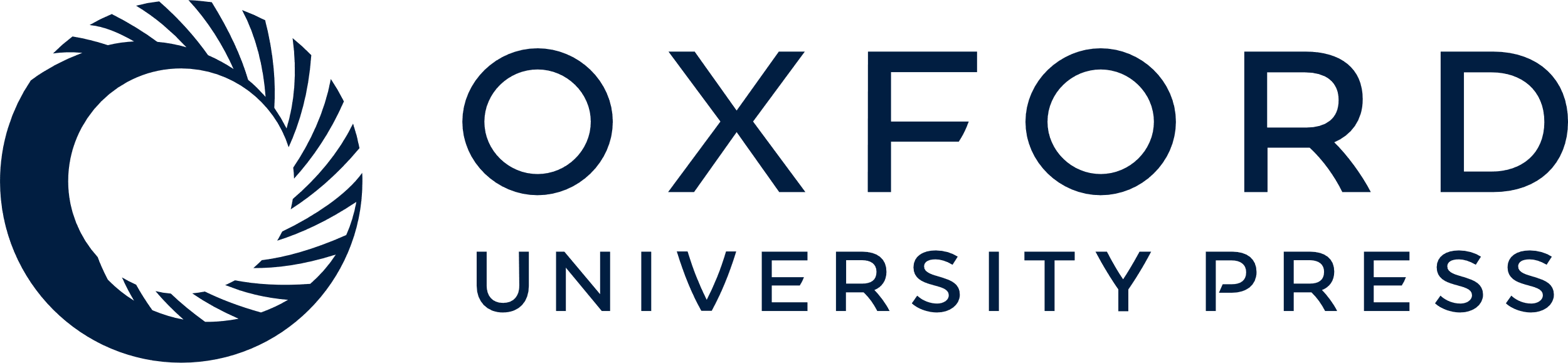 [Speaker Notes: Fig. 2 Intraoperative view of patient no. 2. The tag 13 in T1a elicited naming errors (semantic paraphasia) when stimulated. Tags 1 and 10, in front of the lower part of the central sulcus, represent the ventral premotor cortex (inducing complete anarthria when stimulated). Tags 11 and 12 mark naming sites, located within the supramarginal gyrus and the posterior part of the superior temporal sulcus, respectively. The vein corresponds to the sylvian fissure. Letter tags correspond to the boundaries of the tumour identify using intraoperative ultrasonography.


Unless provided in the caption above, the following copyright applies to the content of this slide: © The Author (2007). Published by Oxford University Press on behalf of the Guarantors of Brain. All rights reserved. For Permissions, please email: journals.permissions@oxfordjournals.org]